Improving Tomorrow's Health Communications Toolkit – Part 2
Driving public conversation on the use of NHS patient data for research (March 2025)
Introduction to the second toolkit
Welcome to the second instalment of the Improving Tomorrow’s Health Toolkit. We have updated the toolkit with fresh content for your channels. If you have supported the campaign already, thank you so much! If you are new to this, read on for more information on the campaign.
The Wessex Secure Data Environment (Wessex SDE) is an online platform where large amounts of NHS patient data will be safely stored, linked together, and made accessible to researchers to improve services and treatments. The project is being led by University Hospital Southampton with input from all parts of the local NHS.
We genuinely want to know what people across Wessex think about the project and need your help to do this.  
The idea of the Wessex SDE is to help researchers to develop life-saving treatments and medicines and improve the way the NHS works for patients, but we need to do this in a way that everyone feels comfortable with. 
That’s why we’re running the Improving Tomorrow’s Health campaign, asking people to let us know their thoughts, questions and concerns about using NHS data for research. We’ll then take this into account as we develop the project. 
We need your help to share information about the campaign. We’ve already spoken to hundreds of people and engaged with local groups across Wessex but it’s critical we go further. 
We’ve updated this toolkit with additional content to help you spread the word. It includes everything you need—social media posts, newsletter copy, and creative assets—to support the campaign on your own channels and with your networks. Your help is crucial to ensure everyone in Wessex has the opportunity to have their say on this important initiative.
The initial campaign will end on Friday 18th April and we’d be grateful for any content-sharing you can do up to that point.
If you have any questions or require additional materials, please don’t hesitate to contact the team at wessexsde@uhs.nhs.uk. Our full contact details are at the end of this document.
Thank you for your support!
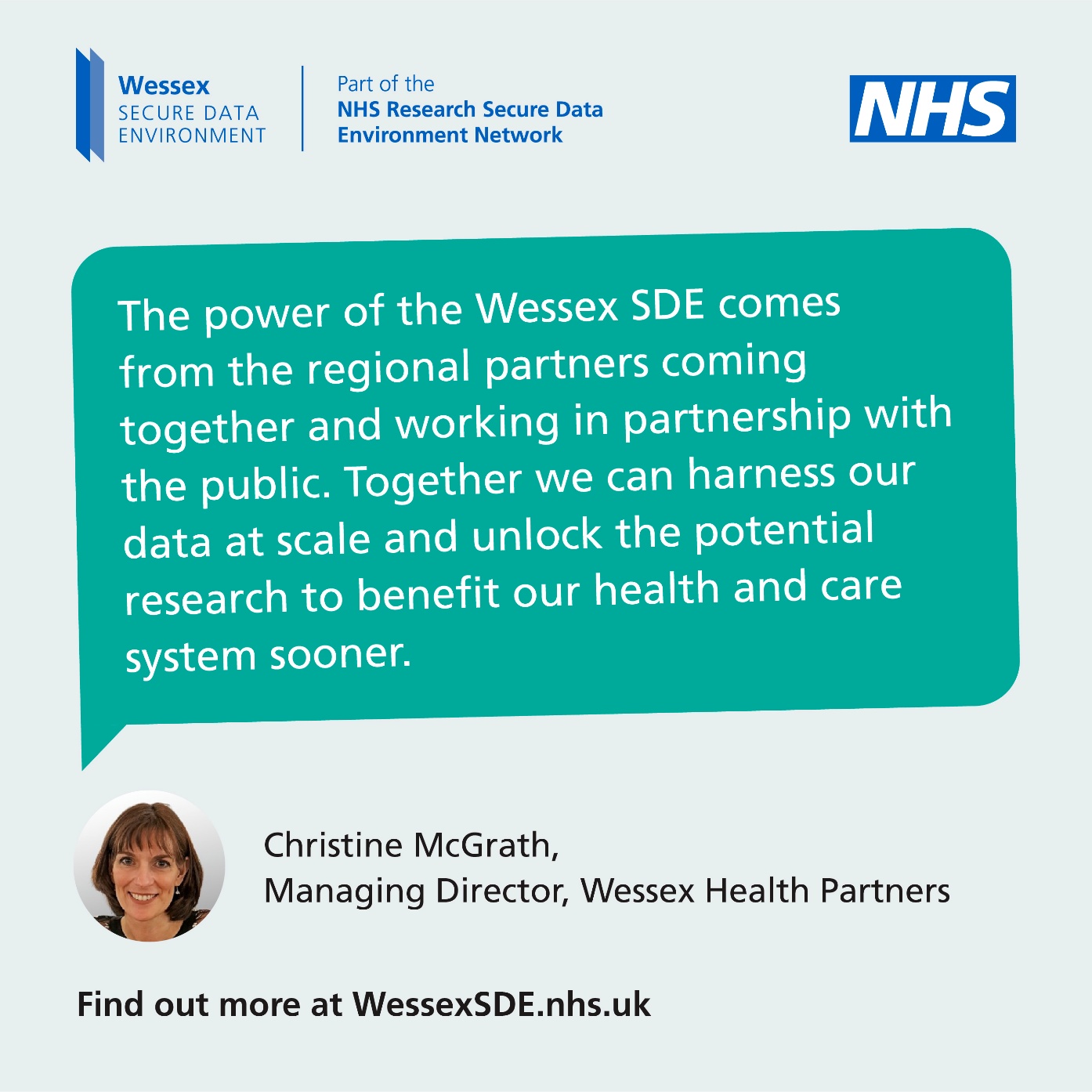 Contents
Top tips for using this toolkit
Social content
Newsletter copy and listicles
Onsite collateral
Speakers for your events
Additional content
Contact us
Top tips for using this toolkit
Find the toolkit online
You can find all the toolkit materials online, including PDF and PowerPoint versions of this document. 
Visit the toolkit.
Social content
This section features new content you can use at any point to show your support on social media and a new content calendar designed for the last 4 weeks of the campaign. Don’t worry if you can’t follow the suggested timeline, you can pick and choose what works for you.
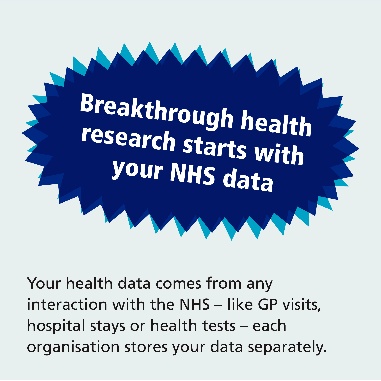 please @ UNIVERSITY HOSPITAL SOUTHAMPTON: @uhsft (Facebook & Instagram)
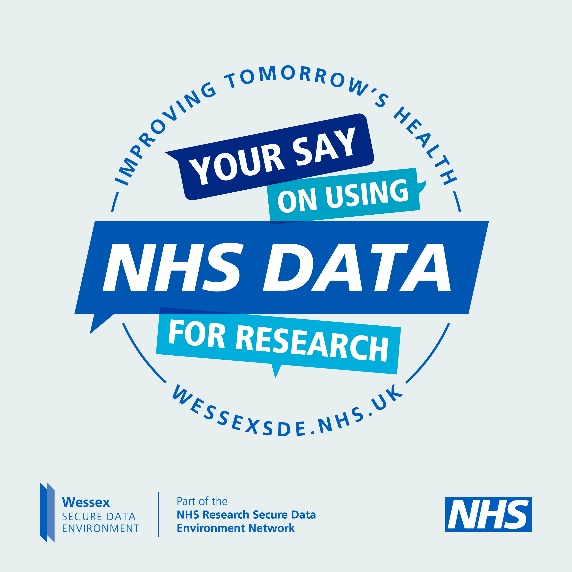 please @ UNIVERSITY HOSPITAL SOUTHAMPTON: @uhsft (Facebook & Instagram)
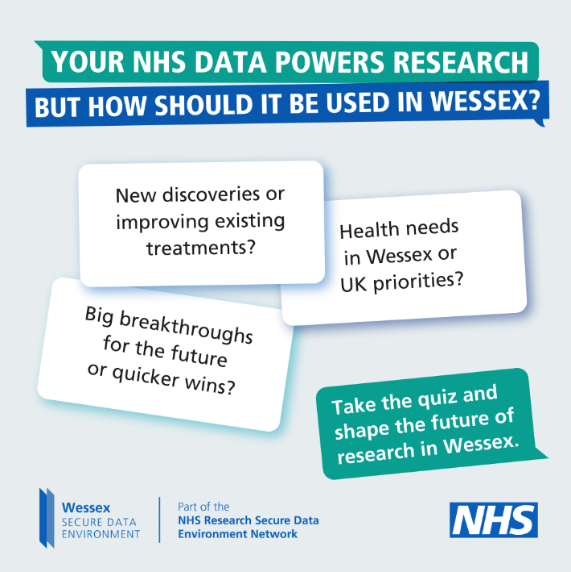 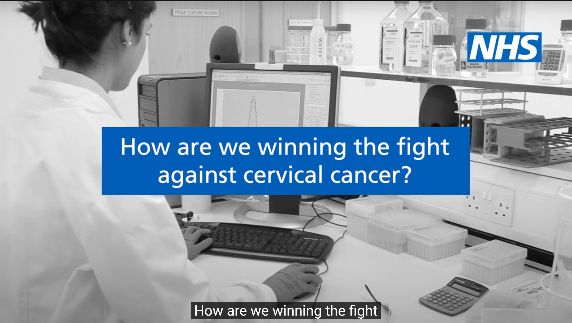 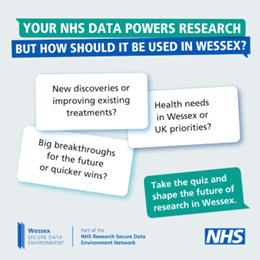 please @ UNIVERSITY HOSPITAL SOUTHAMPTON: @uhsft (Facebook & Instagram)
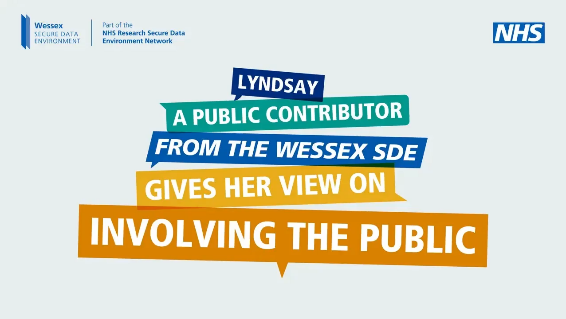 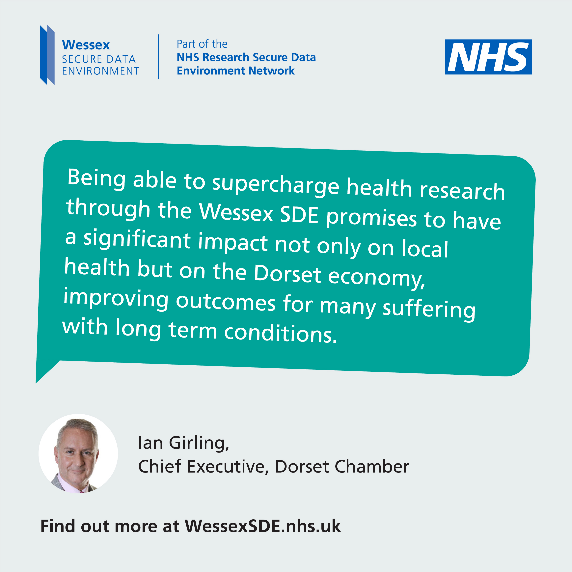 please @ dorset chamber: @dorsetchamber (facebook, insta) OR @dorset-chamber (LinkedIn)
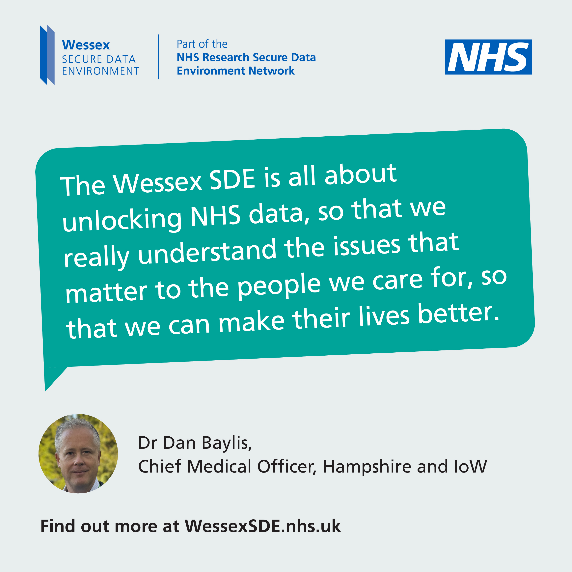 please @ Hampshire & isle of wight NHS FT: @hantsiowhealthcarenhsft (Facebook)  @HANTSIOWHEALTHCARE_nhsft (insta)
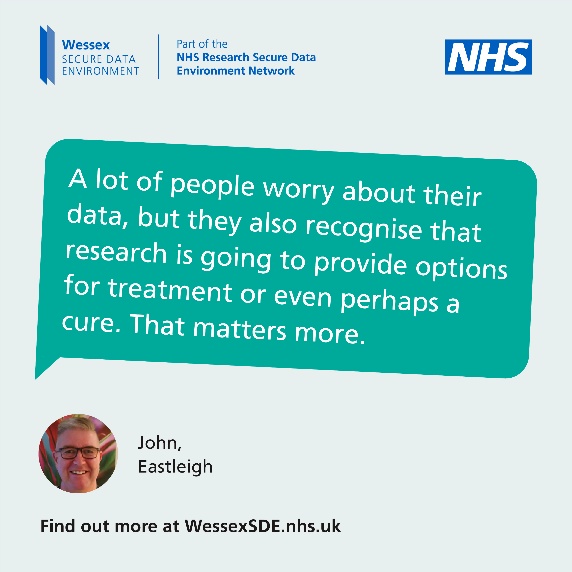 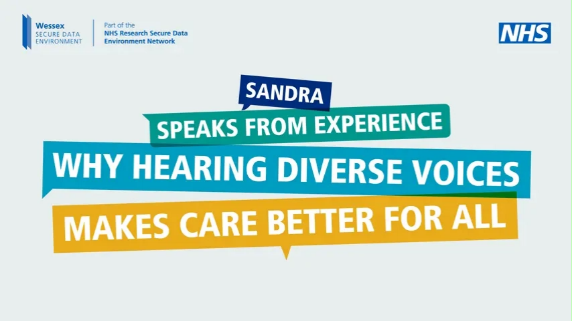 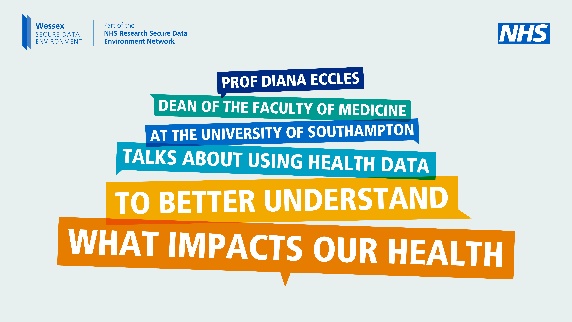 please @ UNIVERSITY HOSPITAL SOUTHAMPTON: @uhsft (Facebook & Instagram)
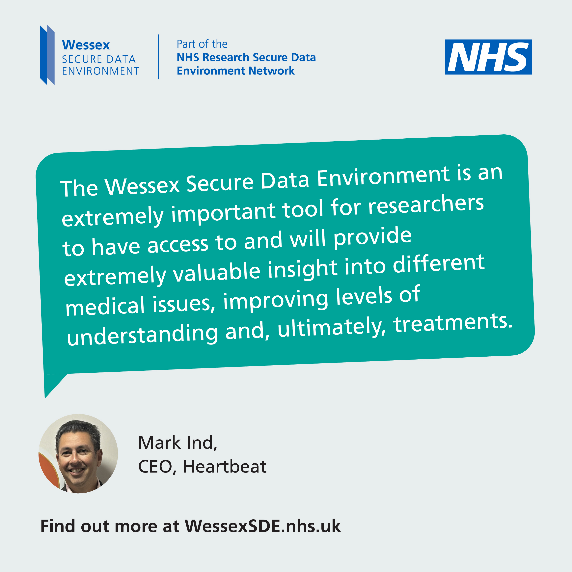 please @ heartbeat: @ukheartbeat (Facebook, INSTA)
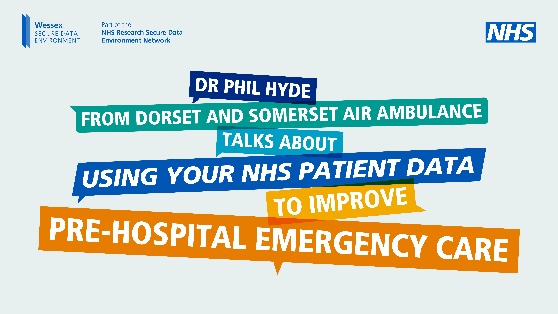 please @ UNIVERSITY HOSPITAL SOUTHAMPTON: @uhsft (Facebook & Instagram)
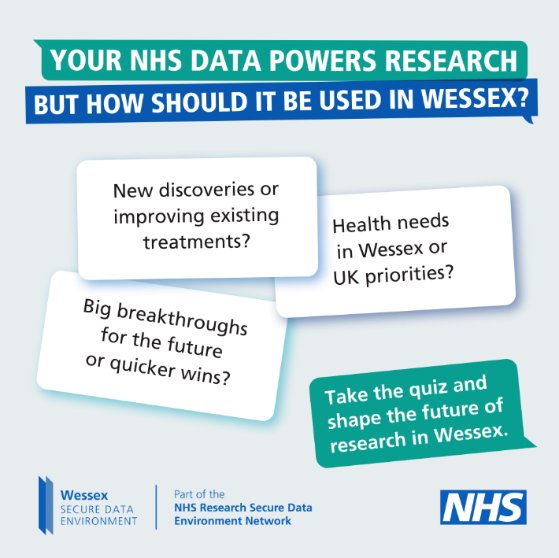 Newsletter copy & listicles
You can use this new copy in any newsletters you send out or on your website
Newsletter copy: Long version (216 words)
It’s not too late to have your say on the use of NHS data for research
University Hospital Southampton is leading the development of the Wessex Secure Data Environment (Wessex SDE), a new online platform which will use NHS data to improve health outcomes and save lives.  
Over the last few weeks, the team has invited people across Dorset, Hampshire and the Isle of Wight to join a public conversation on Improving Tomorrow’s Health. 
There’s still time to get involved. Start by taking the #ImprovingTomorrowsHealth quiz: wsde.typeform.com/WessexSDE
The idea of the Wessex SDE is to enable large amounts of de-identified NHS patient data to be safely stored, linked together and made accessible to researchers to improve services and treatments while remaining in the safeguard of the NHS.
Researchers won’t ever see confidential patient information, but they will get access to better quality data, speeding up vital projects like the roll-out of cancer vaccines and earlier diagnosis of lung cancer.
“Using Secure Data Environments like the Wessex SDE, we are developing new early detection tests which have the potential to tell us how likely it is a patient has cancer, reassure those that don’t and speed up diagnosis in those that do”, Dr Victoria Goss, University of Southampton.
To be part of the conversation, go to WessexSDE.nhs.uk/have-your-say.
Newsletter copy: Short version (95 words)
It’s not too late to have your say on the use of NHS data for research
University Hospital Southampton is leading the development of the Wessex Secure Data Environment (Wessex SDE), a new online platform which will use NHS data to improve health outcomes and save lives.  
Over the last few weeks, the team has invited people across Dorset, Hampshire and the Isle of Wight to join a public conversation on Improving Tomorrow’s Health. 
There’s still time to get involved. Start by taking the #ImprovingTomorrowsHealth quiz: wsde.typeform.com/WessexSDE and be part of the conversation today: WessexSDE.nhs.uk/have-your-say.
Listicles
The listicles in this toolkit are designed to simplify key messages about NHS data and the Wessex Secure Data Environment (SDE). 
Each listicle highlights essential insights, benefits, or real-world research examples, making complex topics accessible and engaging. 
Download a ZIP file of all the listicles as images, MS Word document, and PDF:Download ZIP
Cut and paste copy from the pages the follow.
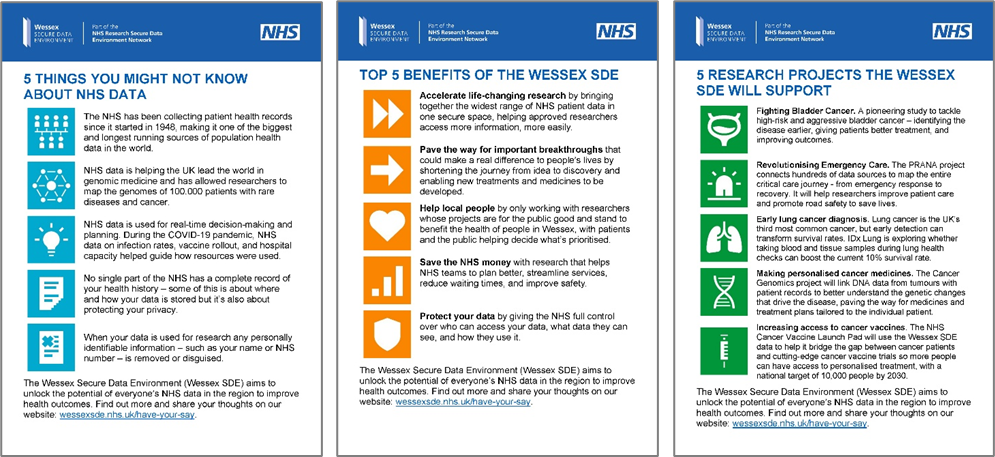 5 things you might not know about NHS data 
The NHS has been collecting patient health records since it started in 1948, making it one of the biggest and longest running sources of population health data in the world.
NHS data is helping the UK lead the world in genomic medicine and has allowed researchers to map the genomes of 100,000 patients with rare diseases and cancer. 
NHS data is used for real-time decision-making and planning. During the COVID-19 pandemic, NHS data on infection rates, vaccine rollout, and hospital capacity helped guide how resources were used.
No single part of the NHS has a complete record of your health history – some of this is about where and how your data is stored but it’s also about protecting your privacy.
When your data is used for research any personally identifiable information such as your name or NHS number is removed or disguised. 
The Wessex Secure Data Environment (Wessex SDE) aims to unlock the potential of everyone’s NHS data in the region to improve health outcomes. Find out more and share your thoughts on our website: https://wessexsde.nhs.uk/.
Top 5 benefits of the Wessex SDE 
The Wessex SDE will:
Accelerate life-changing research by bringing together the widest range of NHS patient data in one secure space, helping approved researchers access more information, more easily.
Pave the way for important breakthroughs that could make a real difference to people’s lives by shortening the journey from idea to discovery and enabling new treatments and medicines to be developed. 
Help local people by only working with researchers whose projects are for the public good and stand to benefit the health of people in Wessex, with patients and the public helping decide what’s prioritised.
Save the NHS money with research that helps NHS teams to plan better, streamline services, reduce waiting times, and improve safety.
Protect your data by giving the NHS full control over who can access your data, what data they can see, and how they use it.
The Wessex Secure Data Environment (Wessex SDE) aims to unlock the potential of everyone’s NHS data in the region to improve health outcomes. Find out more and share your thoughts on our website: WessexSDE.nhs.uk/have-your-say.
5 research projects the Wessex SDE will support
Researchers will use the Wessex SDE to access patient data safely, quickly, and easily to answer a huge variety of questions, discover life-changing new treatments and medicines, and make the health and social care system more efficient, effective and safe. Five research projects the SDE will help:
Fighting Bladder Cancer. A pioneering study to tackle high-risk and aggressive bladder cancer – identifying the disease earlier, giving patients better treatment, and improving outcomes.
Revolutionising Emergency Care. The PRANA project connects hundreds of data sources to map the entire critical care journey - from emergency response to recovery. It will help researchers improve patient care and promote road safety to save lives..
Early lung cancer diagnosis. Lung cancer is the UK’s third most common cancer, but early detection can transform survival rates. IDx Lung is exploring whether taking blood and tissue samples during lung health checks can boost the current 10% survival rate.
Making personalised cancer medicines. The Cancer Genomics project will link DNA data from tumours with patient records to better understand the genetic changes that drive the disease, paving the way for medicines and treatment plans tailored to the individual patient. 
Increasing access to cancer vaccines. The NHS Cancer Vaccine Launch Pad will use the Wessex SDE data to help it bridge the gap between cancer patients and cutting-edge cancer vaccine trials so more people can have access to personalised treatment, with a national target of 10,000 people by 2030.
The Wessex Secure Data Environment (Wessex SDE) aims to unlock the potential of everyone’s NHS data in the region to improve health outcomes. Find out more and share your thoughts on our website: WessexSDE.nhs.uk/have-your-say.
Onsite collateral
This section includes materials you can use on-location – posters to put up or leaflets to hand out at events or leave in venues. You can also use them on your websites.
Posters and leaflets
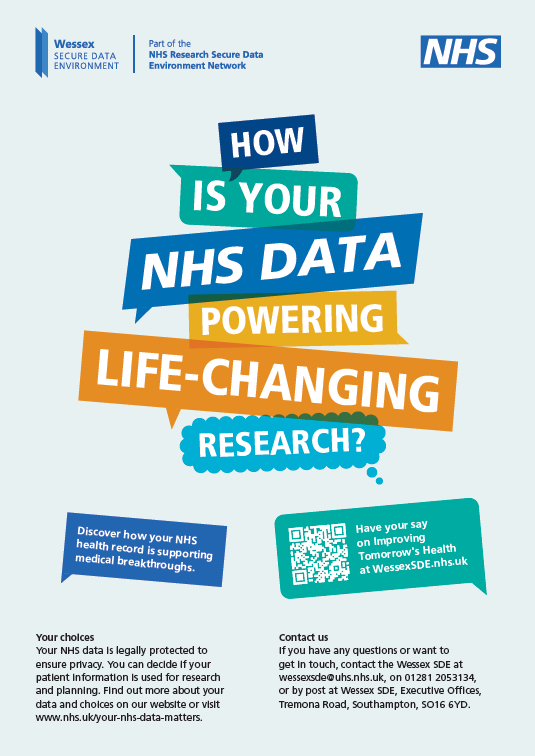 Promote the campaign with our eye-catching posters, available in A4, A3, and A2 sizes. Each poster features a QR code linking directly to the campaign website. 
Download PDF
To request copies, simply contact the project team with the quantities and sizes you need.
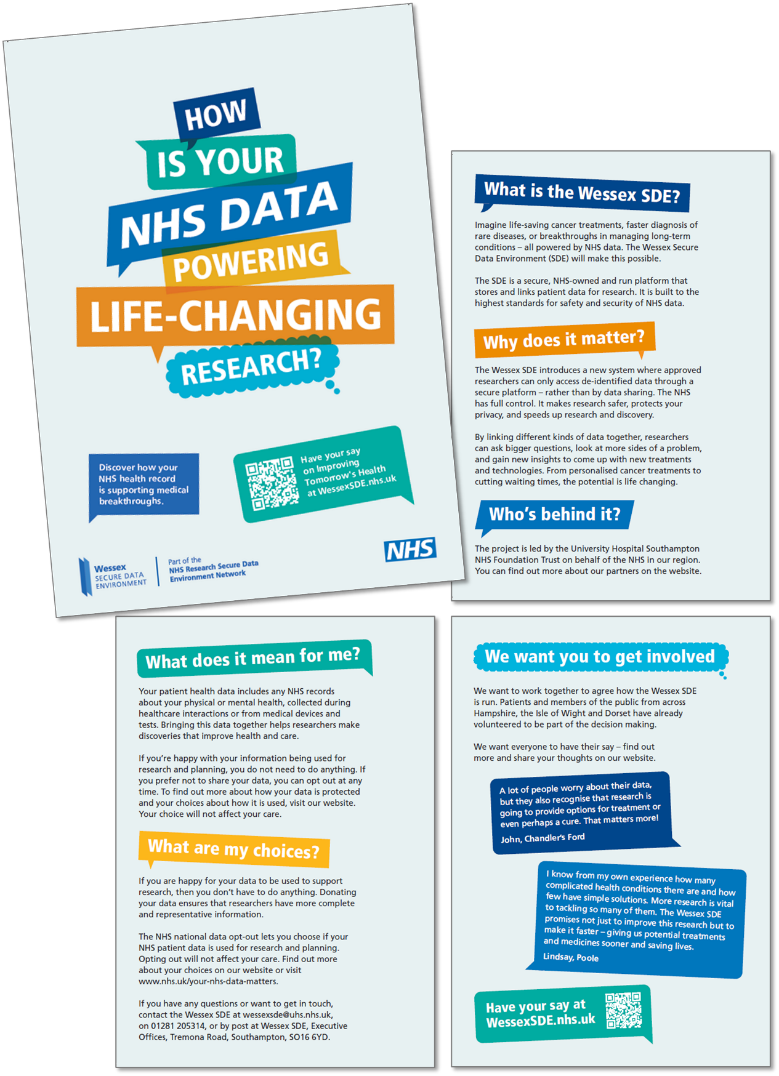 Our A5 leaflet provides a clear and concise introduction to the Wessex Secure Data Environment, highlighting how data-driven research supports health improvements. It explains patient choice, including opt-out options, and outlines ways to get involved. Perfect for sharing at events or in community spaces.
Download PDF 
Contact us to order the copies you need.
Digital screenscontent
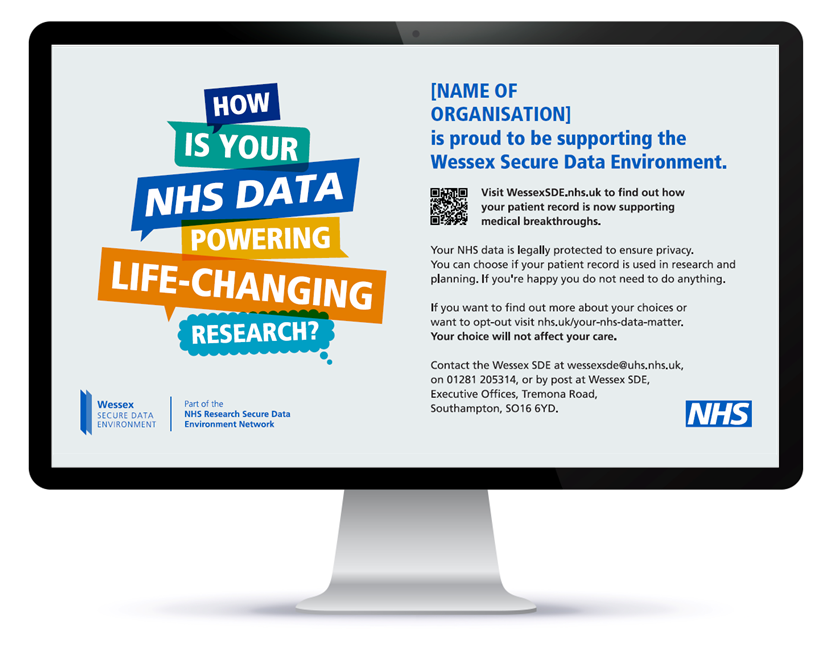 Put the campaign on your digital screens using our scalable content. Get in touch for a version tailored to your organisation – or download a generic version using the link below:
Download ZIP
Speakers for your events
Talk to us about having someone come and speak at events you are running.
Speakers
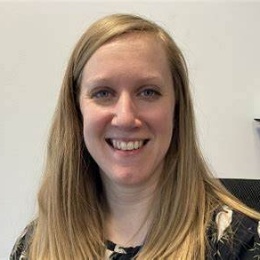 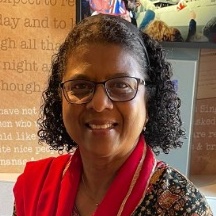 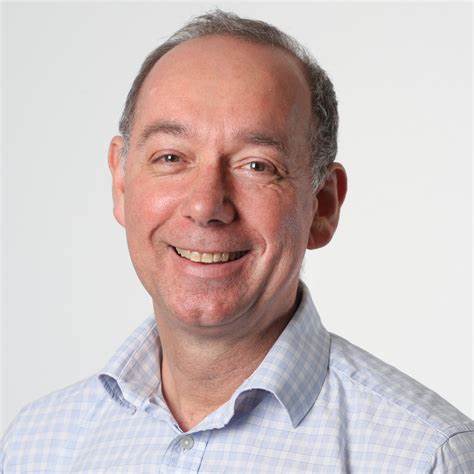 We’d love to come and speak about the Wessex SDE any upcoming events. We can provide access to a range of speakers.
To make a request, please contact us using the details at the end of this document.
The campaign will run until the mid-April 2025 and we’d be happy to attend any events before then, where possible.
Researchers excited about the impact of the Wessex SDE on their work, like Professor Sarah Ennis and Dr Victoria Goss who are working on cancer genomics and vaccines, or Dr Phil Hyde who is doing research into improving emergency care.
Our Digital Critical Friends – members of the Wessex public who’ve volunteered to act as a sounding board as the project develops.
Project leads like Professor Chris Kipps and Mark Heffernan who can talk about how the Wessex SDE will work and answer any questions on how we ensure we navigate the use of data safely and effectively to drive real improvements for patients across the region.
Additional content
You can use this content on your website or social channels.
Promote the quiz!
We've created a quiz where your audiences can share their thoughts on the values, rules, and priorities that will guide the Wessex SDE. 
By sharing this quiz, you’ll help ensure the platform reflects the needs of all our communities. 
You can download the social media asset here:
Download JPG
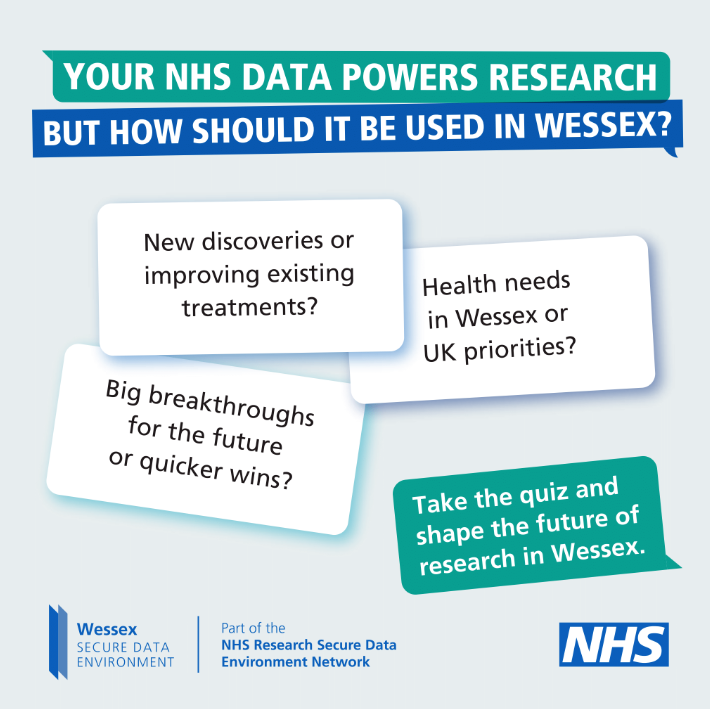 Animation: How does the SDE work?
Our animation explains how the SDE enables secure, ethical use of data to improve treatments and the NHS. Share it with one of the posts below.
Download MP4
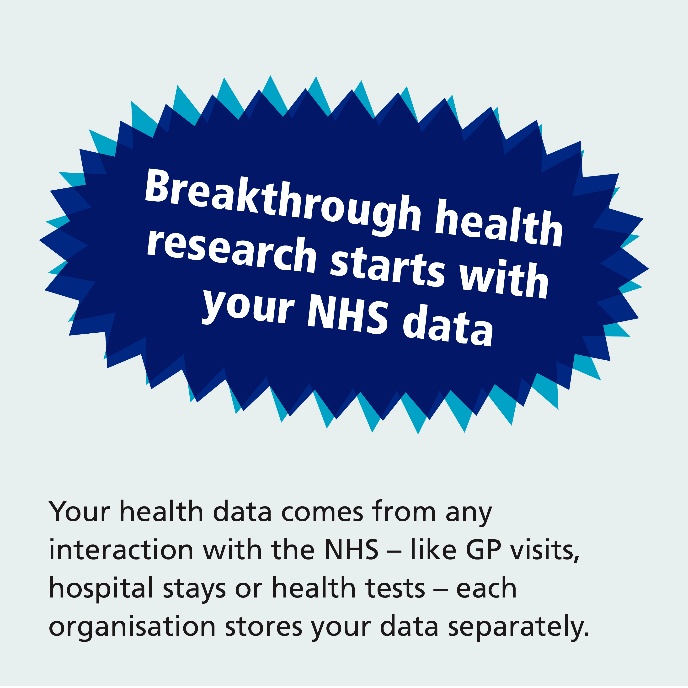 What others are saying: Our quotes bank
DOWNLOADZIP FILE
Download our quotes bank to find inspiring messages from doctors, researchers and public contributors about the Wessex SDE. 
We have over 20 ready-made social media graphics you can use to drive action. Just click the link below to download a ZIP file of all the assets:
Download ZIP
Videos to inspire and start a discussion
VISIT VIDEOLIBRARY
Explore our video library to hear researchers explain how NHS patient data powers groundbreaking studies, discover how the Wessex SDE accelerates research, and see public contributors share their reflections. Download or share these videos anytime to inspire others. 
Click the link below to go to the Toolkit page on our website, where you van view and download the videos you want:
Visit Video Library
Get in touch
If you have any questions or want to get in touch. Give us a call or an email and we will do our best to help!
Thank you for your time and support!
MEDIA & CAMPAIGNINQUIRIES
Please contact:
Fiona BeveridgeE: fiona.beveridge@opyn.consulting M: 07729 613 997
Ralph Scott E: ralph.scott@opyn.consulting M: 07951 572065
PUBLIC INQUIRIES
E: wessexsde@uhs.nhs.uk 
T: 02381 205314
Wessex SDEExecutive OfficesTremona RoadSouthamptonSO16 6YD.